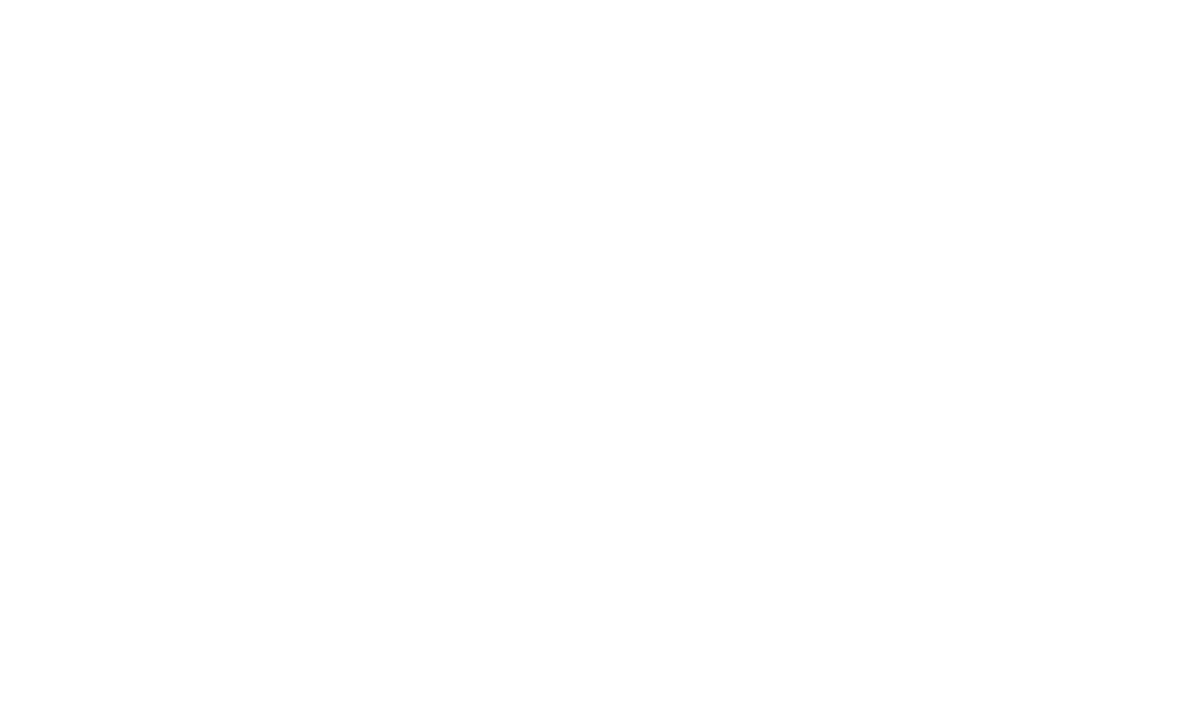 Introducción a la accesibilidad digitalDirección general para la lucha contra la brecha digital
MATINAL IVAP- INTRODUCCIÓN A LA ACCESIBILIDAD DIGITAL
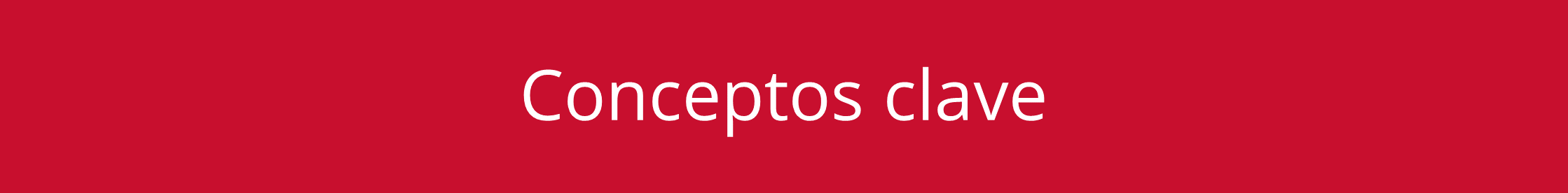 ¿ QUÉ ES LA BRECHA DIGITAL?

HACE REFERENCIA A LA FALTA DE COMPETENCIAS DIGITALES QUE IMPIDE EL MANEJO DE LA TECNOLOGÍA

Esto da lugar a desigualdad entre las personas que pueden tener acceso o conocimiento, en relación a las nuevas tecnologías y las que no
Cegueras
Conceptos clave
¿ QUÉ ES LA ACCESIBILIDAD DIGITAL? 


“Es el conjunto de principios y técnicas que se deben respetar al diseñar, construir, mantener y actualizar los sitios WEB y APPs..

…permite garantizar la igualdad y la no discriminación en el acceso de las personas usuarias, en particular las personas con discapacidad y de las personas mayores”
Cegueras
¿COMO PODEMOS GARANTIZAR ESTA NO DISCRIMINACIÓN CUANDO NOS COMUNICAMOS CON LA CIUDADANÍA?
La ciudadanía se debe beneficiar de un acceso amplio a los servicios del sector público mediante sitios WEB y APPs accesibles

Cada organismo del sector público y otros obligados de la GVA es corresponsable de garantizar la accesibilidad digital de los sitios WEB y APPs

La directiva (UE) 2016/2102 impone a los estados miembros la obligación de respetar un conjunto de técnicas a la hora de DISEÑAR, MANTENER Y ACTUALIZAR estos sitios WEB y APPs

Derivado de esta directiva y para este fin de garantizar la accesibilidad digital de los sitios WEB y APPs, se desarrolla un marco normativo que es el RD 1112/2018, de 7 de septiembre
Cegueras
Artículo 16 del RD 1112/2018
“…en las Comunidades Autónomas se designará la UNIDAD RESPONSABLE DE ACCESIBILIDAD (digital) , URA, para todo el ámbito autonómico”

¿Cómo puede apoyar esta URA (actualmente en desarrollo desde la Conselleria de Innovación UCySD-DGLBD) en velar por el funcionamiento efectivo de los mecanismos de comunicación (sitios WEB y APPs ) a las diferentes unidades administrativas dentro de su ámbito competencial?

ACTUANDO DE PUNTO DE CONTACTO Y COORDINANDO TANTO LAS ACTIVIDADES DE CONCIENCIACIÓN Y FORMACIÓN SOBRE LA MATERIA, COMO LAS REVISIONES DEL CUMPLIMIENTO DE LOS REQUISITOS DE ACCESIBILIDAD
Cegueras
PARA CONCLUIR LA INTRODUCCIÓN:
TODAS LAS ENTIDADES DE LA GVA ESTÁN OBLIGADAS AL CUMPLIMIENTO DE ESTE REAL DECRETO 1112/2018 PARA LLEGAR A UNA PROPORCIÓN IMPORTANTE DE LA CIUDADANÍA CON LA QUE NOS COMUNICAMOS Y QUE , CUANDO SEA NECESARIO, PUEDAN:

COMPRENDER
NAVEGAR
INTERACTUAR

   CON LA ADMINISTRACIÓN SIN BARRERAS DIGITALES


Desde la URA-DGLBD os podemos apoyar:
Email: accesibilidad_ura@gva.es  
URL: https://innova.gva.es/es/web/ura/
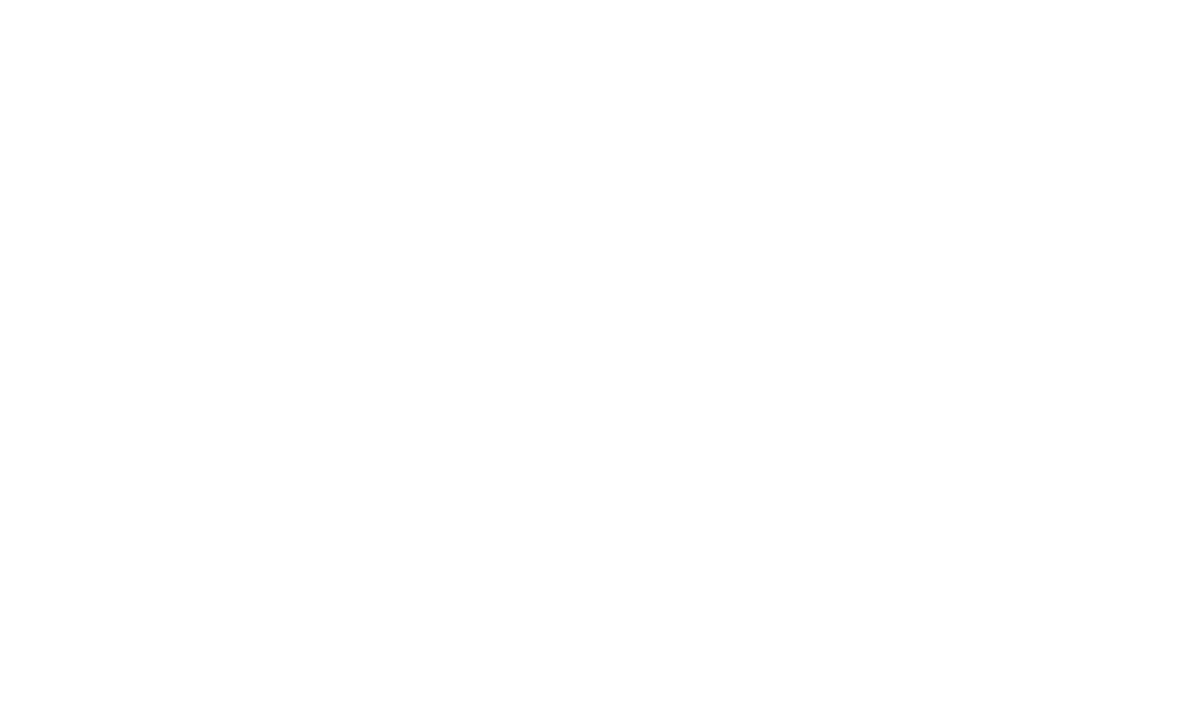 Introducción a la accesibilidad digital
© 2022 GVA
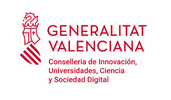